Основы CSS
CSS (Cascading Style Sheets) — язык таблиц стилей, который позволяет прикреплять стиль (например, шрифты и цвет) к структурированным документам (например, документам HTML и приложениям XML).
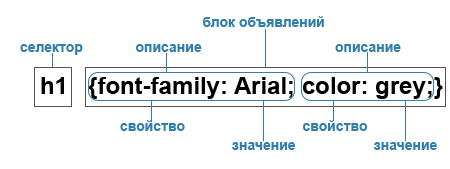 Подключение
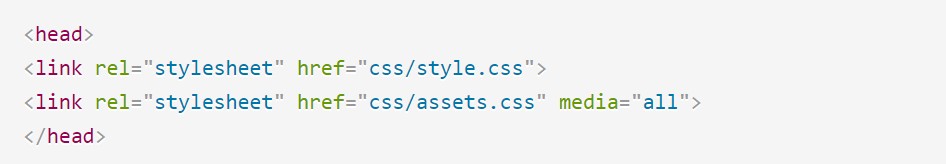 Внутренние стили
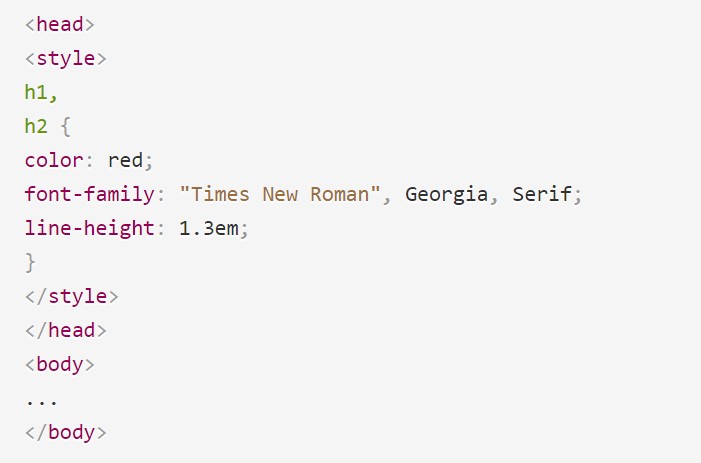 Встроенные стили
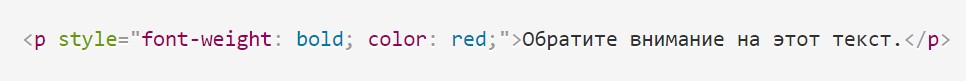 Правило @import
позволяет загружать внешние таблицы стилей и шрифты.
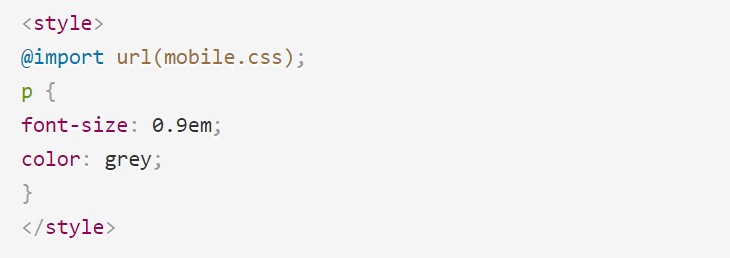 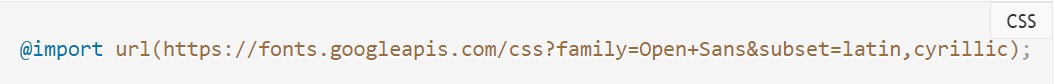 Виды селекторов
Универсальный селектор
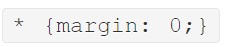 Селектор элемента
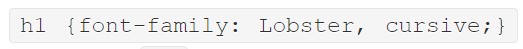 Селектор класса
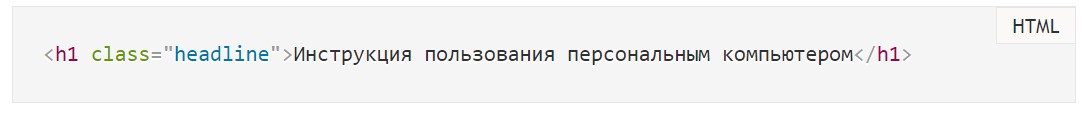 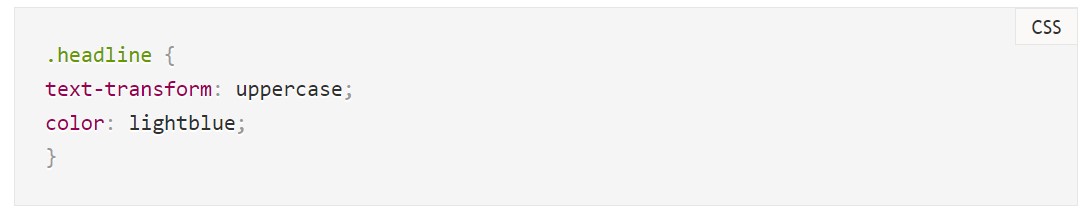 Если элемент имеет несколько атрибутов класса
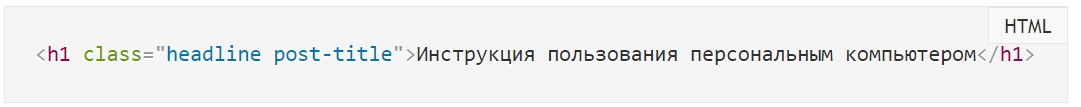 Селектор идентификатора
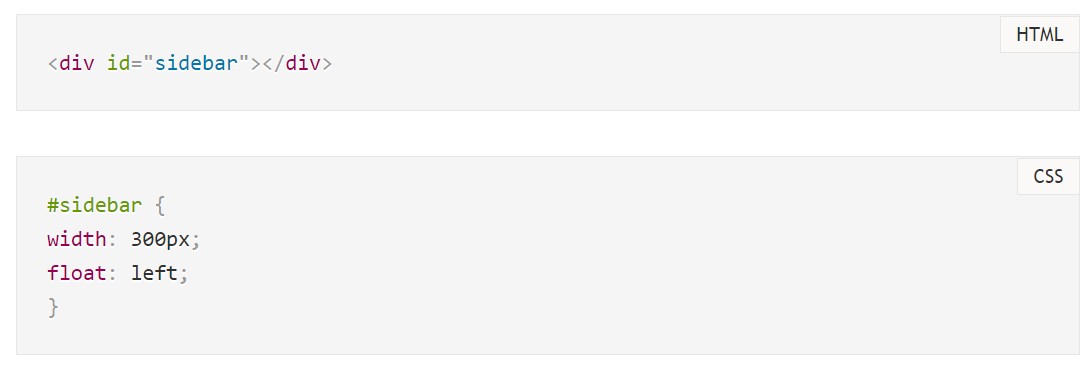 Селектор псевдокласса
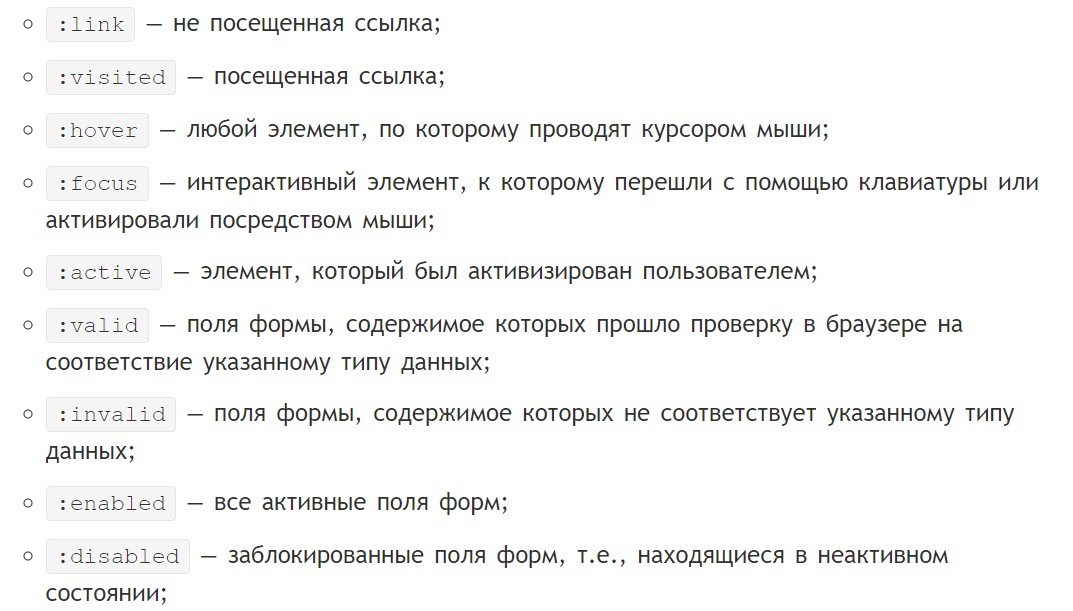 Материалы
https://html5book.ru/osnovy-css/